Z témy „KVET“ urob poznámky do zošita, 4. snímok prekresliť do zošita a popísať jednotlivé časti kvetu. Jednotlivé témy v tomto TC o kvitnúcich rastlinách si opakuj a postupne sa uč! 
_____________________________________________
Kvet                                     - rozmnožovací orgán rastliny = pohlavné rozmnožovanie !
               - vyrastá zo stonky  
               - obsahuje kvetné obaly a rozmnožovacie časti
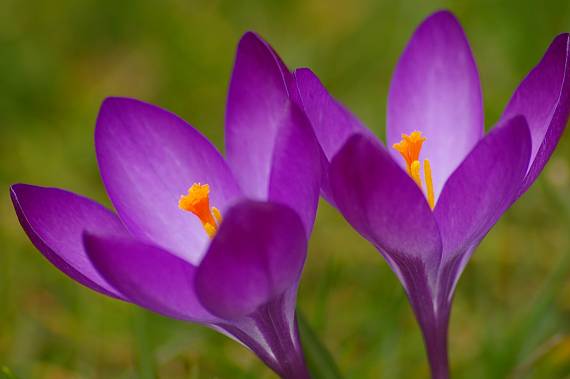 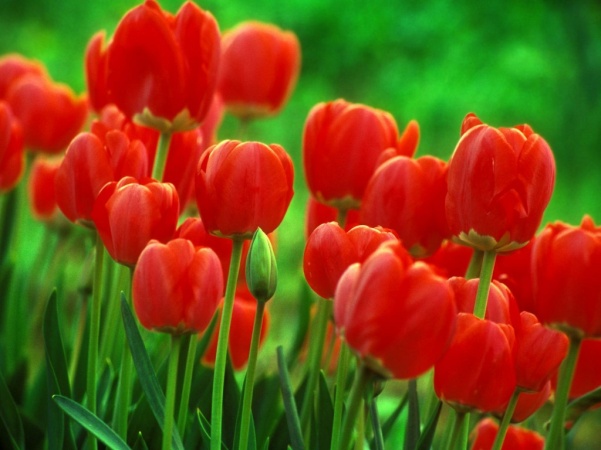 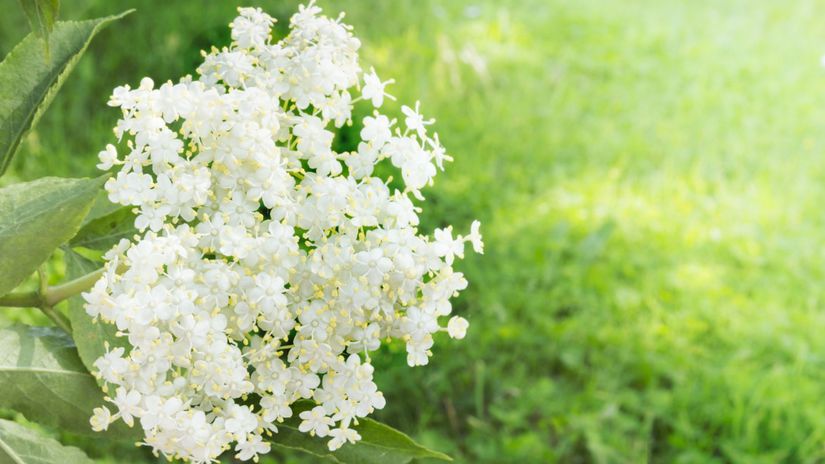 Kvetné obaly môžu byť ako:
1.OKVETIE (okvetné lístky):
- kvetný obal z rovnakých farebných lístkov
- napr. tulipán, ľalia, veternica, šafrán


2.KALICH A KORUNA (tvorené z dvoch častí):
- kalich je zelený, tvoria ho kališné lístky
- koruna býva rôzne sfarbená, tvoria ju korunné lupienky
(žltá, modrá, červená...)
- napr. zvonček, prvosienka, čerešňa
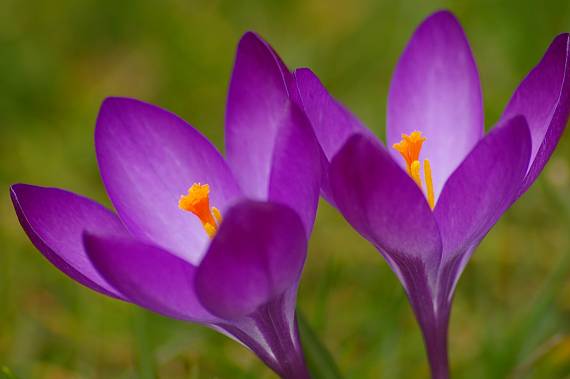 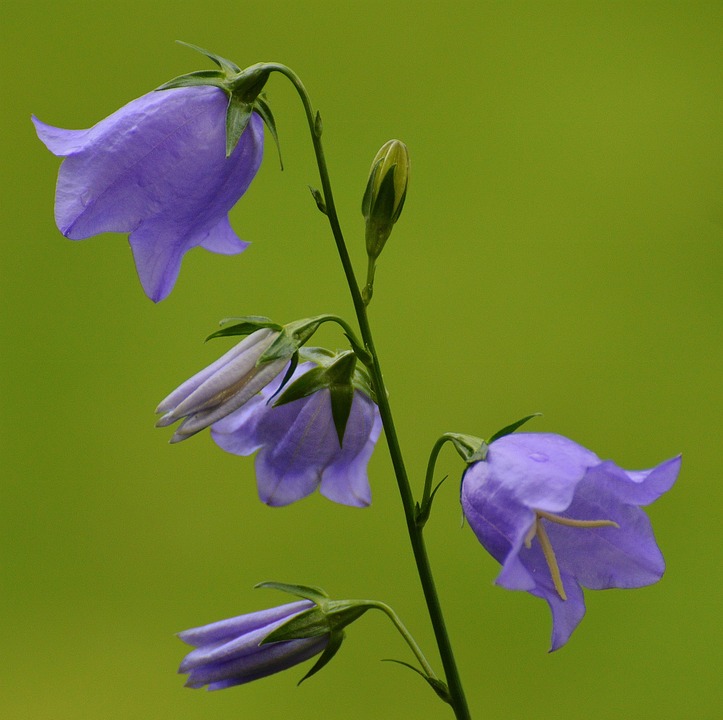 Pri rozmnožovaní majú najväčší význam vnútorné – pohlavné – časti kvetu tyčinky a piestik.

TYČINKA = samčia časť kvetu
- tvorí ju nitka a peľnica
v peľnici sa tvoria peľové zrnká = samčie pohlavné bunky  


PIESTIK = samičia časť kvetu
- pozostáva z blizny, čnelky a semenníka
- tvoria sa v ňom vajíčka = samičie pohlavné bunky
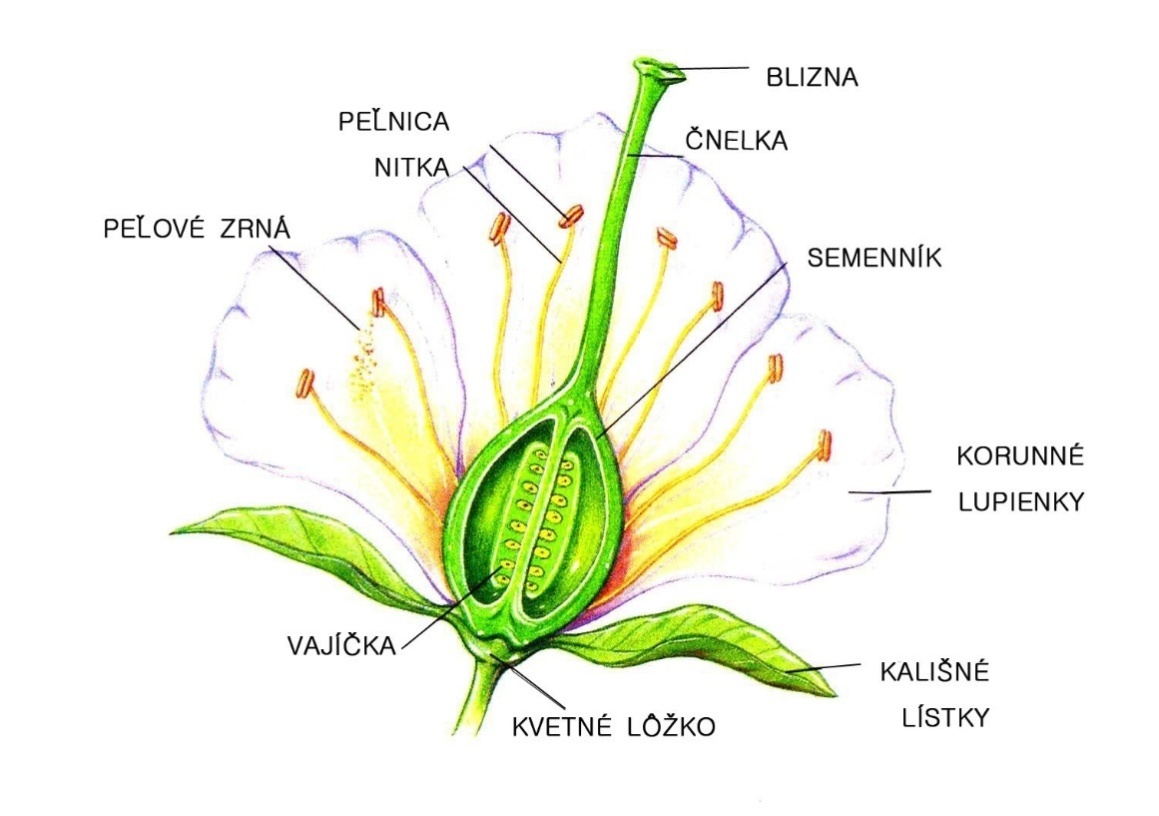 Prekresliť do zošita !!! 
-  a naučiť sa
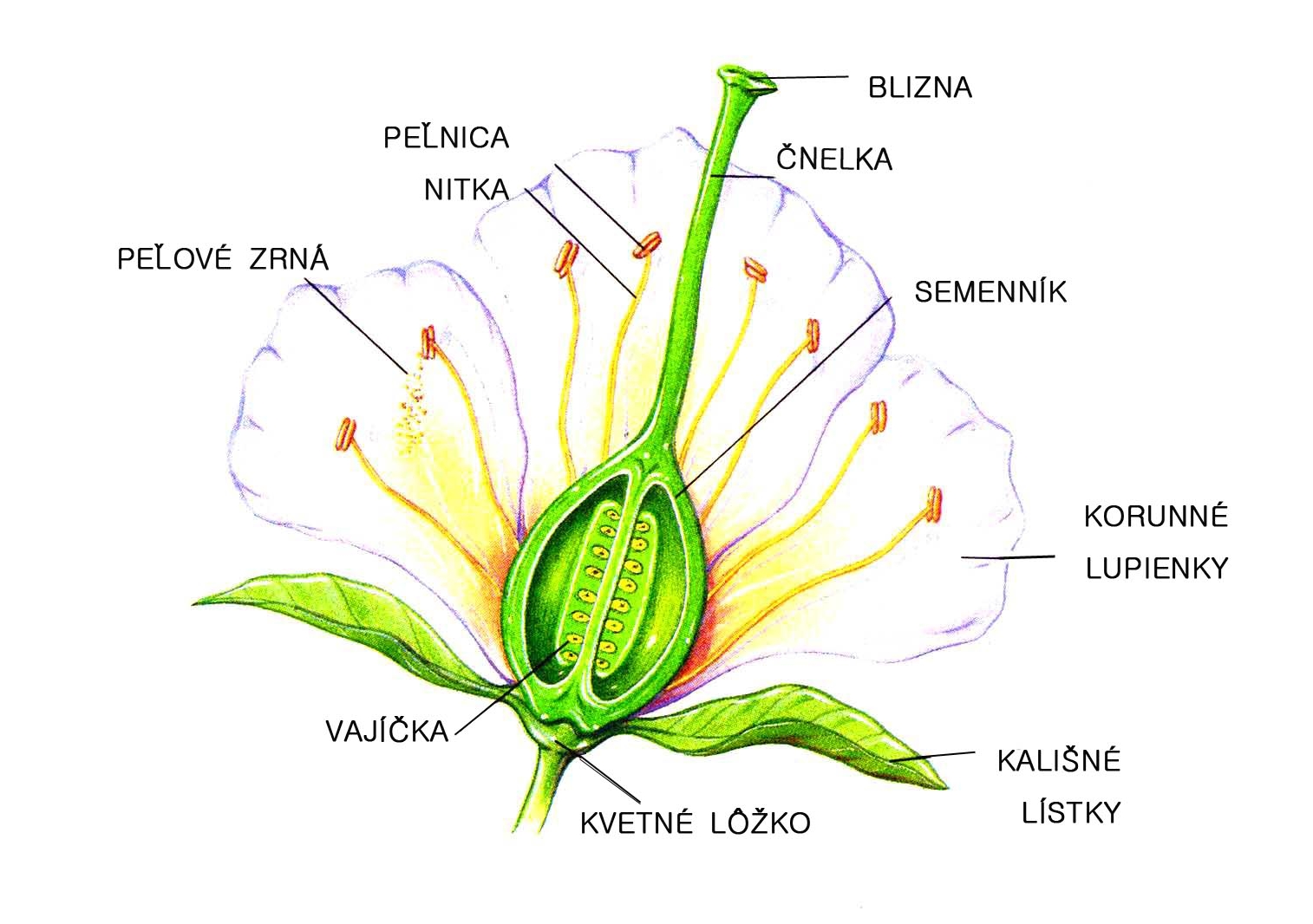 Kvety môžu byť:

            1. OBOJPOHLAVNÉ                                                                    
- v jednom kvete sú aj tyčinky aj piestik
2.JEDNOPOHLAVNÉ
- obsahuje len tyčinky alebo len piestiky
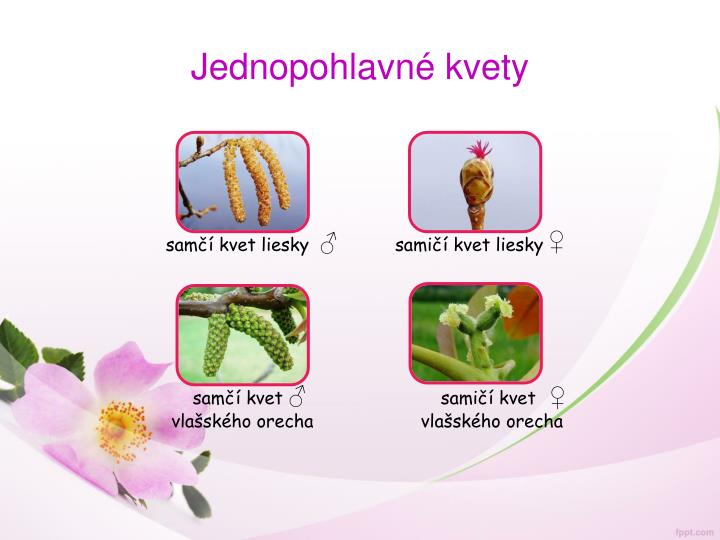 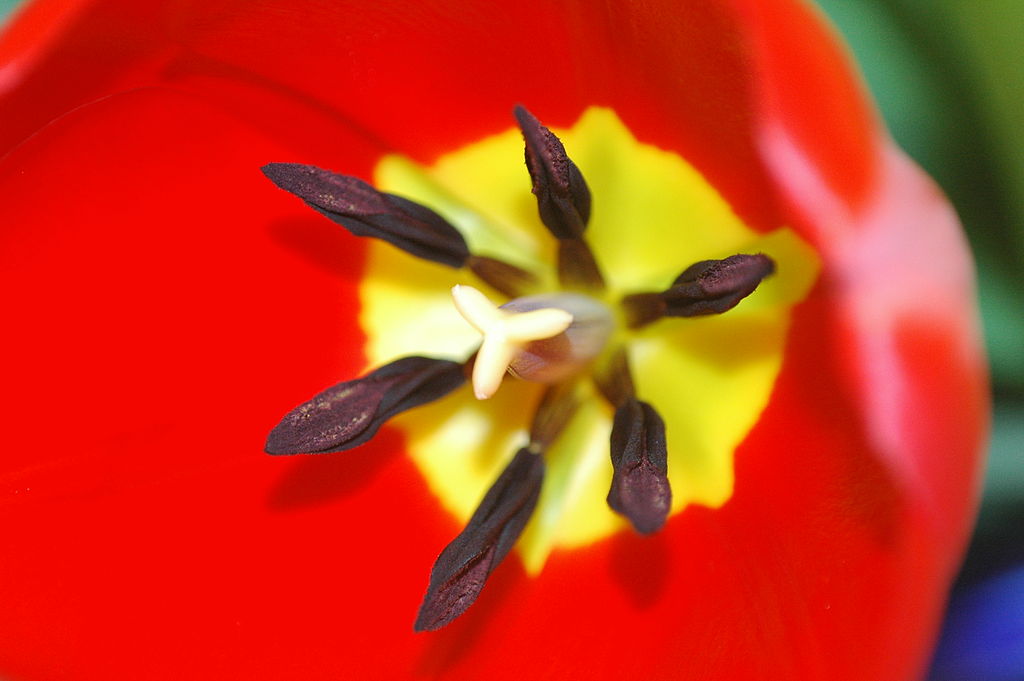 Kvety môžu rásť na stonke:

1. JEDNOTLIVO
- V SÚKVIETIACH
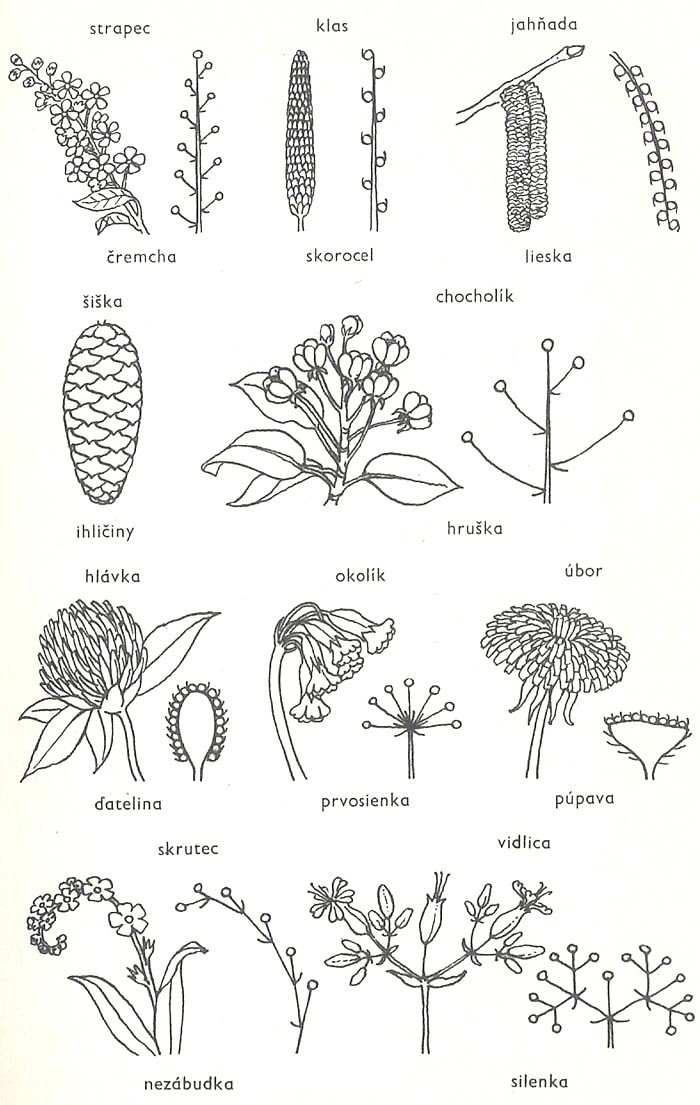 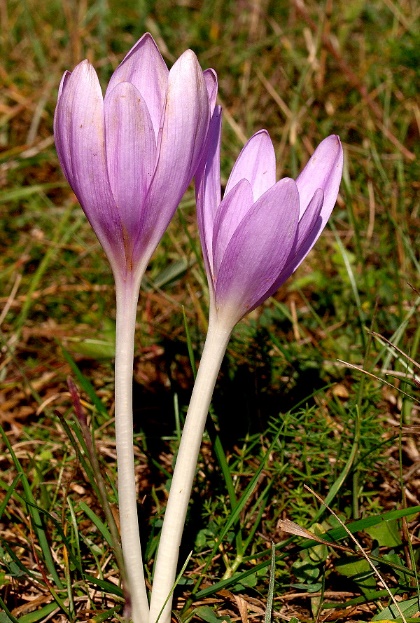 OPELENIE
- je prenesenie peľu z tyčinky na piestik (hmyzom alebo vetrom)
Typy opelenia:
1. samoopelenie = opelenie vlastným peľom
2. cudzoopelenie = opelenie peľom iného kvetu toho istého druhu
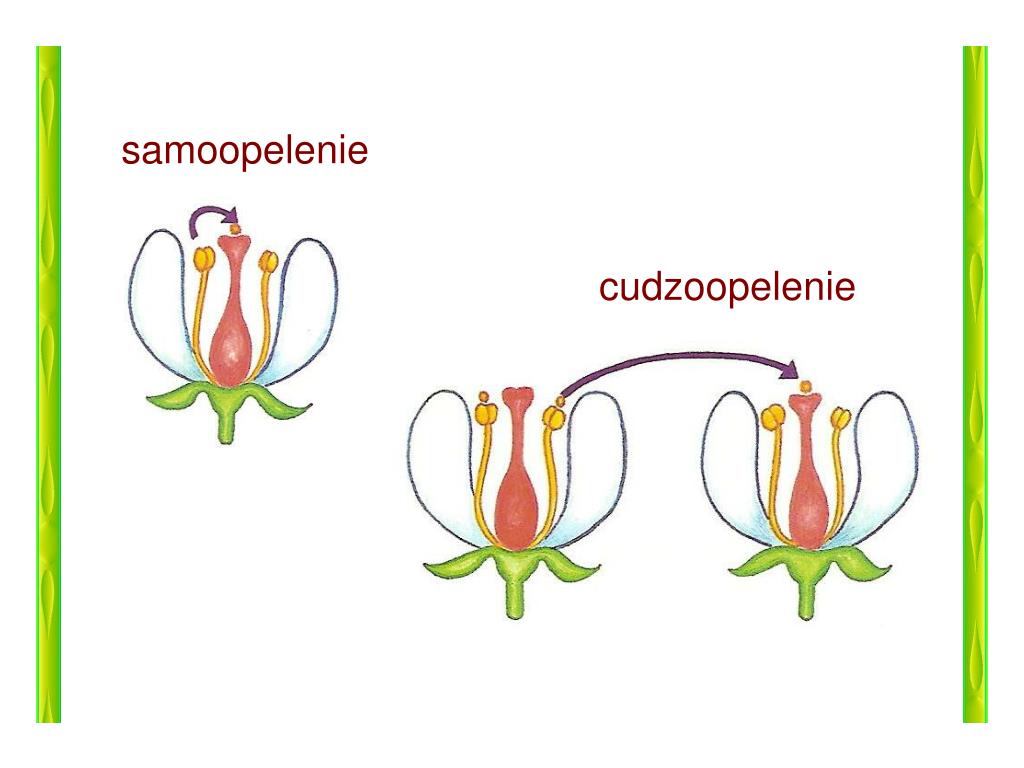 OPLODNENIE
- je splynutie samčej bunky (peľového zrnka) so samičou bunkou (vajíčkom)
- po oplodnení sa z dolnej časti piestika vyvíja PLOD a z oplodnených vajíčok SEMENÁ
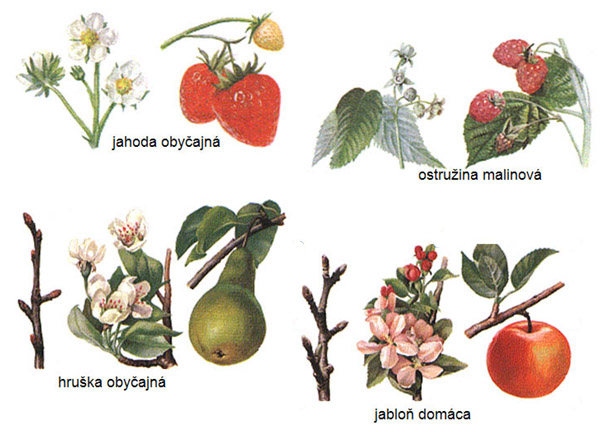 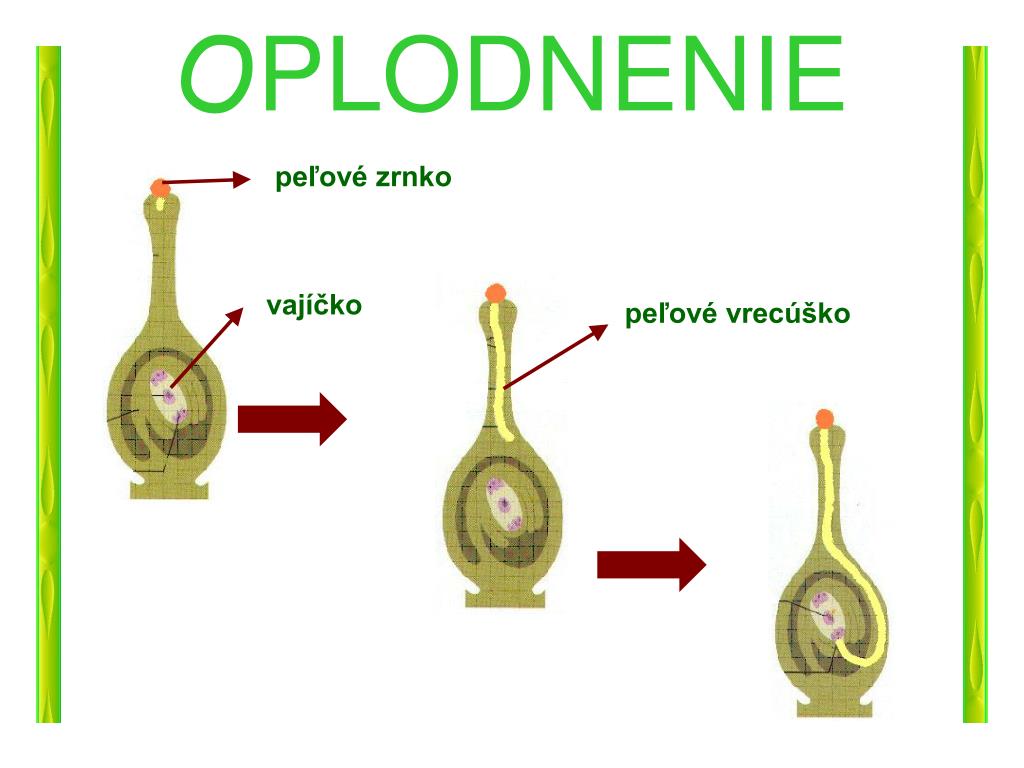